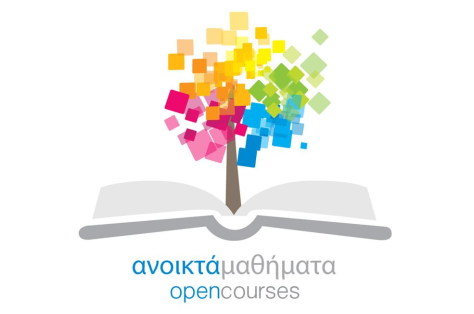 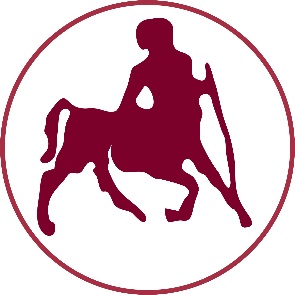 ΠΑΝΕΠΙΣΤΗΜΙΟ ΘΕΣΣΑΛΙΑΣ
Ειδική Φυσική Αγωγή
Ενότητα 13η: Θεραπευτική κολύμβηση

Κοκαρίδας Δημήτρης
Τμήμα Επιστήμης Φυσικής Αγωγής και Αθλητισμού
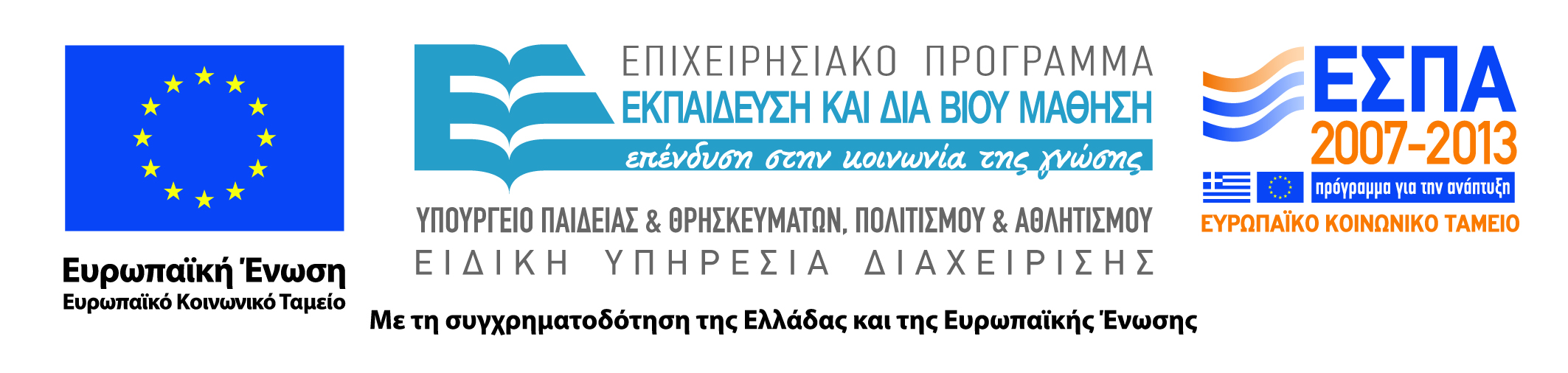 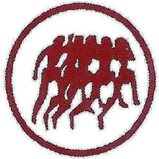 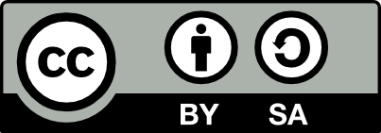 Άδειες Χρήσης
Το παρόν εκπαιδευτικό υλικό υπόκειται σε άδειες χρήσης Creative Commons. 
Για εκπαιδευτικό υλικό, όπως εικόνες, που υπόκειται σε άλλου τύπου άδειας χρήσης, η άδεια χρήσης αναφέρεται ρητώς.
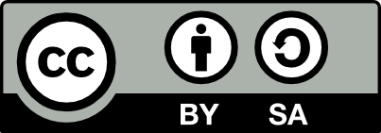 2
Χρηματοδότηση
Το παρόν εκπαιδευτικό υλικό έχει αναπτυχθεί στα πλαίσια του εκπαιδευτικού έργου του διδάσκοντα.
Το έργο «Ανοικτά Ακαδημαϊκά Μαθήματα Πανεπιστημίου Θεσσαλίας» έχει χρηματοδοτήσει μόνο τη αναδιαμόρφωση του εκπαιδευτικού υλικού. 
Το έργο υλοποιείται στο πλαίσιο του Επιχειρησιακού Προγράμματος «Εκπαίδευση και Δια Βίου Μάθηση» και συγχρηματοδοτείται από την Ευρωπαϊκή Ένωση (Ευρωπαϊκό Κοινωνικό Ταμείο) και από εθνικούς πόρους.
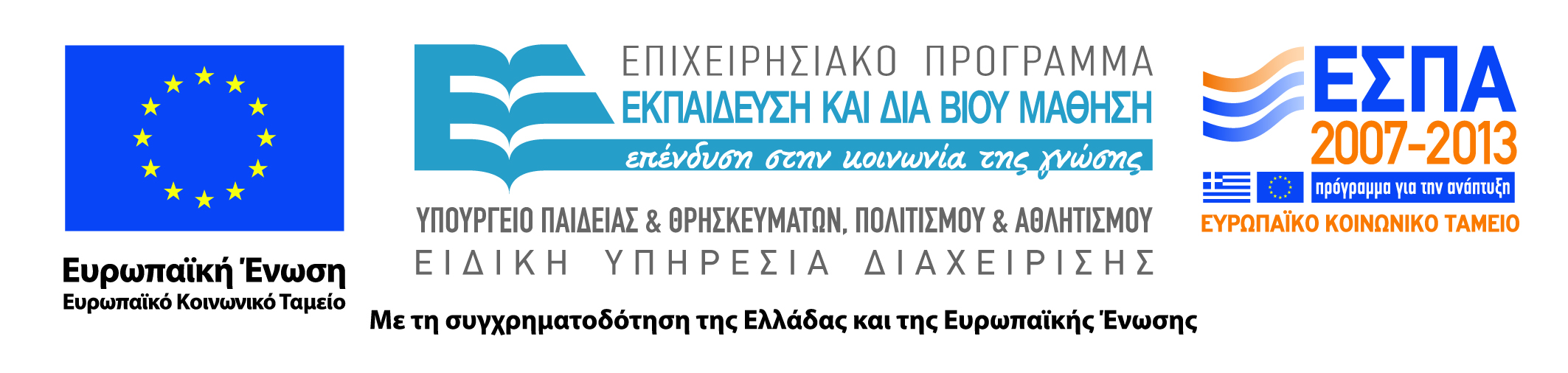 3
Σκοποί  ενότητας
Να δώσει μία συνολική εικόνα της έννοιας της θεραπευτικής κολύμβησης και των κύριων μεθόδων που υπάρχουν.
4
Περιεχόμενα ενότητας
Adapted aquatics, θεραπευτική κολύμβηση, επίδραση της άνωσης, απαραίτητες προϋποθέσεις.
Κύριες μέθοδοι, Halliwick, Water Specific Therapy, Bad Ragaz, Ai Chi, Watsu.
Αντενδείξεις θεραπευτικής κολύμβησης, θερμοκρασία νερού.
5
Adapted Aquatics
O όρος adapted aquatics, δηλαδή η προσαρμοσμένη καθοδήγηση στο νερό σύμφωνα με τις ανάγκες των ατόμων με αναπηρία, αναπτύχθηκε στις δεκαετίες του 1960 και 1970 ως αποτέλεσμα του αυξανόμενου ενδιαφέροντος παροχής ίσων ευκαιριών σε όλους τους ανθρώπους να μάθουν βασικές κολυμβητικές κινήσεις, ανεξάρτητα από το  επίπεδο των ικανοτήτων τους. 

Ο όρος adapted aquatics  έχει επεκταθεί και περιλαμβάνει εκτός από την κολύμβηση και άλλα αθλήματα του υγρού στίβου όπως η ιστιοπλοΐα, η κωπηλασία, οι καταδύσεις και το κανό-καγιάκ.
Κολύμβηση
Η κολύμβηση, η οποία μπορεί να οριστεί ως η ανεξάρτητη κίνηση μέσα στο νερό, κατέχει υψηλή θέση μεταξύ των δραστηριοτήτων που μπορούν να διδαχθούν επιτυχώς σε άτομα με αναπηρία. 
Ο λόγος είναι η άνωση του νερού που παρέχει υποστήριξη στο σώμα και δίνει την δυνατότητα στα άτομα με αναπηρία να εκτελέσουν μεγαλύτερο αριθμό κινήσεων από ότι θα μπορούσαν σε οποιοδήποτε άλλο άθλημα 
Γι αυτό το λόγο, η κολύμβηση αναγνωρίζεται παγκόσμια σαν το καλύτερο, ίσως, άθλημα για τη διατήρηση ή βελτίωση της οργανικής και κινητικής κατάστασης των ατόμων με αναπηρίες.
Θεραπευτική Κολύμβηση
Το νερό ως μέσο δραστηριότητας έχει θεραπευτικό και ψυχαγωγικό χαρακτήρα. 
Η υδροθεραπεία (άσκηση στο νερό για θεραπευτικούς λόγους) είναι εξ’ ορισμού καθαρά θεραπευτικής φύσεως. 
Οι γενικές μέθοδοι εκμάθησης κολύμβησης δεν πετυχαίνουν πάντοτε, επειδή δεν λαμβάνουν υπόψη τις ιδιαιτερότητες των ατόμων με διαφορετικές αναπηρίες. 
Στον βαθμό που οι θεραπευτικές και εκπαιδευτικές ιδιότητες της κολύμβησης μπορούν να συνυπάρξουν, τότε μπορεί να αναπτυχθεί μία συγκεκριμένη μέθοδος «θεραπευτικής» ή αλλιώς «προσαρμοσμένης κολύμβησης».
Θεραπευτική Κολύμβηση
Στην θεραπευτική κολύμβηση, οι εκπαιδευτές χρησιμοποιούν τις μοναδικές ιδιότητες του νερού για να δημιουργήσουν νέες τεχνικές κίνησης συνδυάζοντας τις θεραπευτικές πλευρές της υδροθεραπείας με τα πλεονεκτήματα των ψυχαγωγικών μεθόδων εκμάθησης κολύμβησης. 
Κολυμβητικά παρατηρείται εκτέλεση αδρών κινητικών προτύπων με επιστράτευση μεγάλων μυϊκών ομάδων, ενώ θεραπευτικά αυτά τα κινητικά πρότυπα βελτιώνονται λειτουργικά.
Απαραίτητες Προϋποθέσεις
Ο καθηγητής θεραπευτικής κολύμβησης πρέπει:
Να γνωρίζει βασικούς υδροδυναμικούς νόμους.
Να έχει καλή γνώση των μεθόδων και δραστηριοτήτων που γίνονται μέσα στο νερό.
Να μπορεί να κατανοεί τις διαφορετικές ανάγκες του κάθε ατόμου καθώς και του τρόπου με τον οποίο οι ανάγκες αυτές μπορεί να επηρεάσουν την απόδοσή του.
Να μπορεί να πάρει αποφάσεις ως προς το ποιες προσαρμογές άσκησης (εάν είναι απαραίτητο) πρέπει να γίνουν, ανάλογα με το λειτουργικό επίπεδο του κάθε ατόμου.
Η Μέθοδος Halliwick
Μία από τις κύριες μεθόδους θεραπευτικής κολύμβησης για άτομα με αναπηρίες είναι η μέθοδος Halliwick. Η μέθοδος  αυτή εφαρμόσθηκε για πρώτη φορά το 1949 από τον James Mc Millan στο σχολείο Halliwick του Λονδίνου με σκοπό να προωθήσει μέσω της άσκησης την ένταξη των μαθητριών με κινητικές αναπηρίες στην ευρύτερη κοινότητα.

Η γρήγορη και εμφανής βελτίωση στην κολυμβητικές και κοινωνικές δεξιότητες που παρατηρήθηκε, αποτέλεσε το έναυσμα για την δημιουργία πολλών κολυμβητικών club σε όλον τον κόσμο από τον οργανισμό Association of Swimming Therapy (AST).
Η Μέθοδος Halliwick
Ένα κύριο χαρακτηριστικό της μεθόδου Halliwick, είναι ότι το πρόγραμμά της βασίζεται στην εφαρμογή βασικών υδροδυναμικών νόμων που αναφέρθηκαν προηγουμένως. 
Το τελικό αποτέλεσμα είναι η δημιουργία του ‘ασφαλούς κολυμβητή’, δηλαδή η δημιουργία ενός κολυμβητή που με την θέλησή του μπορεί να ελέγξει το σώμα του κατά την ηρεμία ή την κίνηση μέσα στο νερό και να κολυμπήσει σύμφωνα με μια από τις τεχνικές κολύμβησης που υπάρχουν.
Ένα δεύτερο χαρακτηριστικό της μεθόδου είναι ότι αρνείται την χρησιμοποίηση βοηθητικών μέσων εκμάθησης κολύμβησης.
Οι 4 Φάσεις Της Μεθόδου
Ασκήσεις εξοικείωσης του ατόμου με το καινούργιο περιβάλλον της πισίνας, και σταδιακής ανεξαρτησίας του κολυμβητή μέσα στο νερό.
Εκμάθηση εκτέλεσης ασκήσεων γύρω από τους διάφορους άξονες του σώματος.
Εκμάθηση διατήρησης μίας ασφαλούς θέσεως αναπνοής μέσα στο νερό, καθώς και εκμάθηση επανάκτησης αυτής της ασφαλούς θέσεως αναπνοής από οποιαδήποτε άλλη θέση.
Από την ασφαλή θέση αναπνοής, εκμάθηση τρόπου κίνησης μέσα στο νερό, σύμφωνα με κάποιο συγκεκριμένο κολυμβητικό στυλ.
Τα 10 Στάδια Της Μεθόδου
Water Specific Therapy (WST)
Η WST είναι ένα πρόγραμμα που χρησιμοποιεί τις ιδιότητες του νερού πάνω στις οποίες το πρόγραμμα 10 σημείων της Halliwick έχει βασιστεί.
Το πρόγραμμα σκοπεύει στην ανάπτυξη μίας εξατομικευμένης εκπαιδευτικής προσέγγισης για ενήλικες με ορθοπεδικά, ρευματολογικά και νευρολογικά προβλήματα. 
Η WST προσεγγίζει κάθε άτομο ως ασθενή και επικεντρώνεται σε στόχους που ανταποκρίνονται στα ICF επίπεδα λειτουργικότητας.
Ai  Chi
Μορφή θεραπείας στο νερό βασισμένη στις αρχές του T'ai Chi και των τεχνικών αναπνοής γιόγκα. Στην τεχνική αυτή δεν υπάρχει επαφή μεταξύ θεραπευτή και ασκούμενου. Ο θεραπευτής στέκεται στην άκρη της πισίνας επιτρέποντας στον εκπαιδευόμενο να βλέπει τις συνδυασμένες κινήσεις που εκτελούνται. Ο ασκούμενος στέκεται σε νερό βάθους μέχρι το στήθος και κατευθύνεται οπτικά και ακουστικά από τον θεραπευτή για να εκτελέσει μία σειρά αργών, ρυθμικών συνδυασμών θεραπευτικών κινήσεων και βαθιών αναπνοών.
Bad Ragaz
Bad Ragaz Μέθοδος. Παθητική ή ενεργητική θεραπεία στο νερό βασισμένη στις αρχές και τα κινητικά πρότυπα της νευρομυϊκής χαλάρωσης του ανθρώπου. Στη μέθοδο Bad Ragaz πάντοτε χρησιμοποιείται σωματική υποστήριξη από τον εκπαιδευτή. Ο ασκούμενος καθοδηγείται ακουστικά, οπτικά ή κιναισθητικά μέσα από μία σειρά από χαλαρωτικές κινήσεις στην ύπτια θέση, υποβοηθούμενος από μία σειρά σωσιβίων (δακτυλίων) για την υποστήριξη όλου του σώματός του, εκτός του μέλους του σώματος που εκτελεί τις κινήσεις. Οι κινήσεις μπορεί να εκτελούνται παθητικά (για χαλάρωση και διάταση), ενεργητικά, ή με αντίσταση που παρέχεται από τον θεραπευτή.
Watsu
Μορφή παθητικής θεραπείας βασιζόμενη στην πλεύση του σώματος στο νερό με την εφαρμογή εκτατικών ασκήσεων και κινήσεων του Zen Shiatsu. Οι κινήσεις και οι διατάσεις γίνονται με ήρεμο τρόπο σε ζεστό νερό 34-35C με στόχο την νευρομυϊκή χαλάρωση. Εφαρμόζονται παθητική επιμήκυνση των μυών, χειρισμοί κινητικότητας των αρθρώσεων και πίεση ορισμένων σημείων του σώματος για την καλύτερη ισορροπία των συστημάτων του σώματος.
Αντενδείξεις Θεραπευτικής Κολύμβησης
Μη ελεγχόμενη επιληψία που οδηγούν στην επείγουσα απόσυρση του ατόμου από την πισίνα. Σε αυτήν την περίπτωση χρειάζεται το άδειασμα της πισίνας μετά το περιστατικό.
Μολυσματικές ασθένειες στο ενεργό στάδιο που έχουν ως αποτέλεσμα την εμπύρετη κατάσταση του ατόμου.
Ασθένειες που μεταδίδονται στο νερό (τυφοειδής πυρετός, χολέρα, δυσεντερία)
Χρόνιες μολύνσεις αυτιών, ή τους μήνες κατά τους οποίους το άτομο φοράει ωτοασπίδες. 
Αλλεργία στο χλώριο. Σε αυτήν την περίπτωση χρειάζεται πισίνα όπου χρησιμοποιούνται διαφορετικά χημικά καθαρισμού.
Χρόνια ιγμορίτιδα.
Αντενδείξεις Θεραπευτικής Κολύμβησης
Μολυσματικά δερματικά εξανθήματα και παθήσεις όπως το έκζεμα. 
Ανοιχτά τραύματα και πληγές.
Οστεομυελίτιδα στο ενεργό στάδιο.
Σοβαρά καρδιακά προβλήματα.
Τρέχουσα ή πρόσφατη ακτινοβολία.
Χαμηλή ζωτική χωρητικότητα πνευμόνων (900 – 1500 ml)
Ακράτεια ούρων ή κοπράνων.
Χαμηλό ανοσοποιητικό.
Θρόμβωση.
Θερμοκρασία Νερού
32ο C: αναπηρίες που προκαλούν μυϊκή υπερτονία (π.χ. εγκεφαλική παράλυση σπαστικής μορφής, εγκεφαλικό επεισόδιο)
28ο C: Νοητική υστέρηση, διαταραχές αισθητηρίων, εγκεφαλική παράλυση εκτός της σπαστικής μορφής, νευρομυϊκές παθήσεις.
25ο - 28ο C: Αυτισμός, σύνδρομο Down.
25ο C. Αθλητικός τραυματισμός, φλεγμονές, ψυχικές νόσοι
Βιβλιογραφία
Κοκαρίδας, Δ. (2010). Άσκηση και αναπηρία: εξατομίκευση, προσαρμογές και προοπτικές ένταξης. Θεσσαλονίκη: Εκδόσεις Χριστοδουλίδη. 
Κοκαρίδας, Δ. (2003). Η κολύμβηση για άτομα με ειδικές ανάγκες. Θεσσαλονίκη: Εκδόσεις Χριστοδουλίδη.
Kokaridas, D., Angelopoulou-Sakadami, N. & Walters, B. (2000). An intervention in the Halliwick Method procedures (Swimming) for a group of individuals with Down’s Syndrome. European Journal of Special Needs Education 15 (2), 218-231.
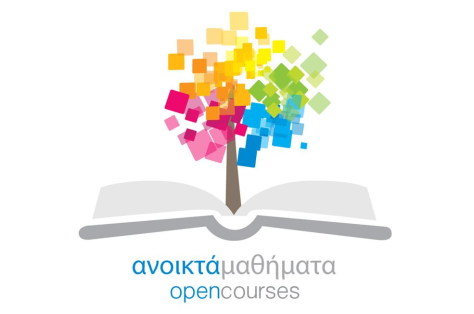 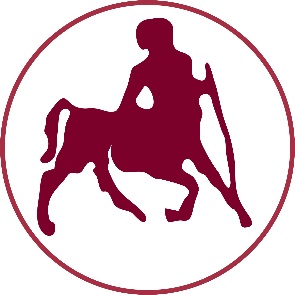 ΠΑΝΕΠΙΣΤΗΜΙΟ ΘΕΣΣΑΛΙΑΣ
Τέλος Ενότητας
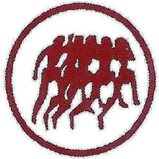 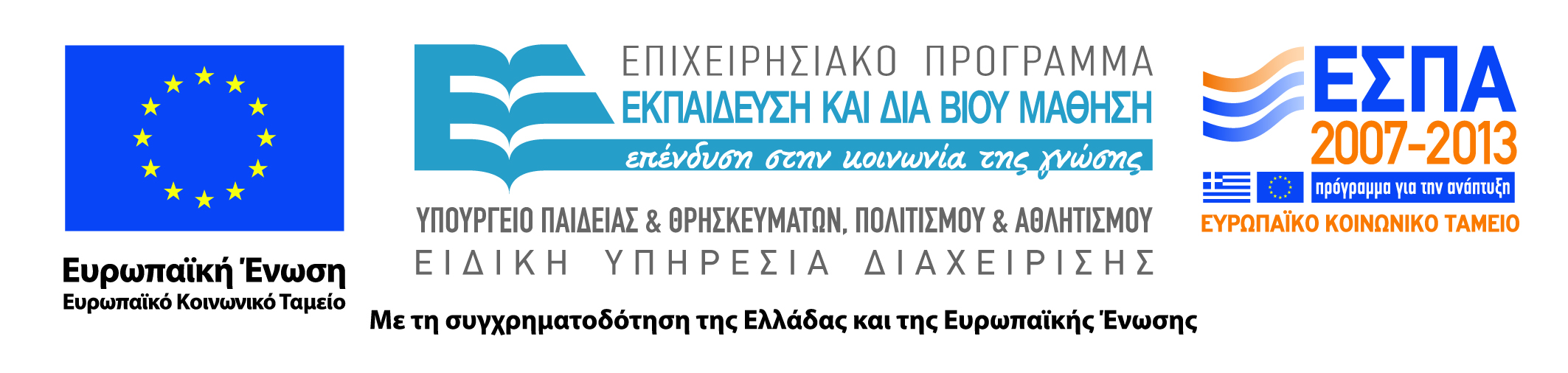 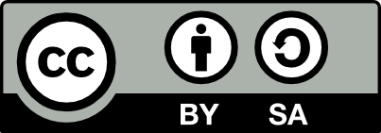